4 НОЯБРЯ – 
ДЕНЬ НАРОДНОГО
 ЕДИНСТВА
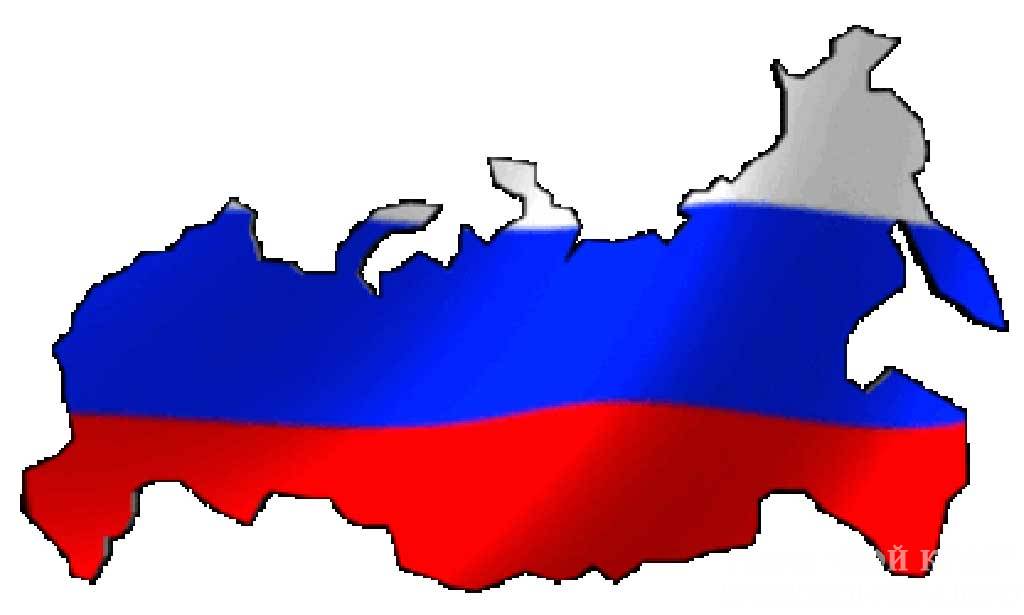 Ушли в историю года,Цари менялись и народы,Но время смутное, невзгодыРусь не забудет никогда!
О каком времени идёт речь?
Смутное время.
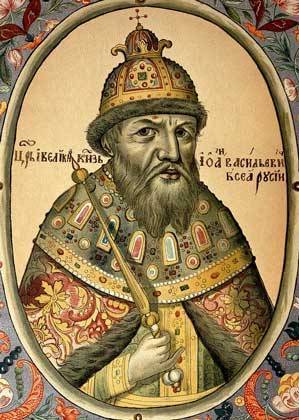 После смерти царя Ивана Грозного московский трон зашатался. Три сына у царя было. Старший умер, средний, хилый да слабый, недолго процарствовал. Что сталось с младшим, Дмитрием, - неизвестно. То ли из-за болезни умер, то ли из-за несчастного случая.
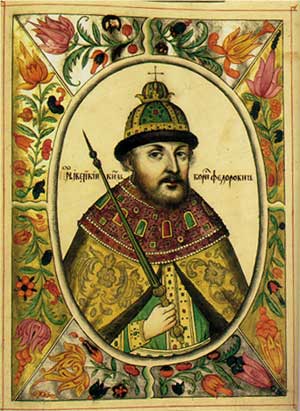 Борис Годунов много хорошего для страны сделал, еще больше задумал. Но народ так и не простил ему смерти царевича Дмитрия. А тут ещё неурожай, голод. Кто виноват? Конечно, царь-убийца: это Бог его наказывает!
Борис Фёдорович Годунов
В 1604 г.в Польше
   объявился Лжедмитрий.
 Это был беглый монах Григорий Отрепьев, заручившись поддержкой поляков (в обмен на Псков, Новгород,  Новгород-Северский, Чернигов и брак с Мариной Мнишек),он  двинулся на Москву во главе небольшого отряда.
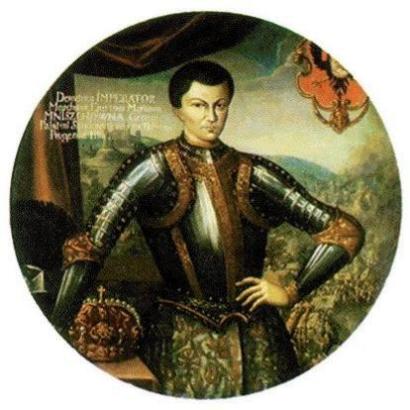 Лжедмитрий
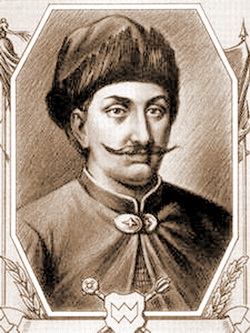 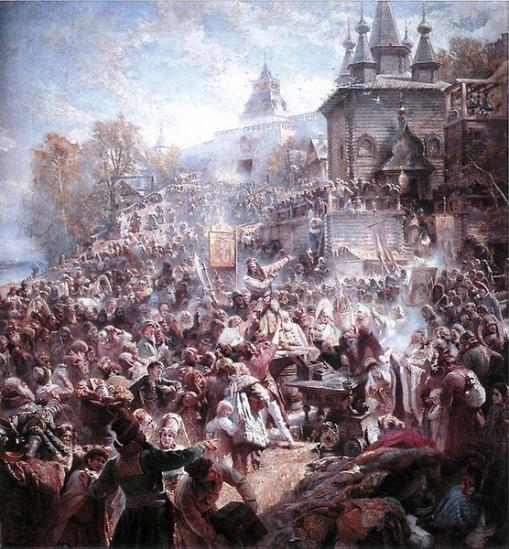 В Москве воцарился Самозванец. 
Но  русский народ не хотел мириться с Самозванцем.
Ополчение, во главе с Прокопием Ляпуновым, двинулось на Москву .
Испугались поляки и бояре-предатели, составили грамоту с приказом распустить ополчение.
И пошли к патриарху Гермогену:  "Ты в русской церкви самый главный. Тебя народ послушает. Подпиши грамоту!" Отказался патриарх и призвал русский народ выступать против захватчиков.
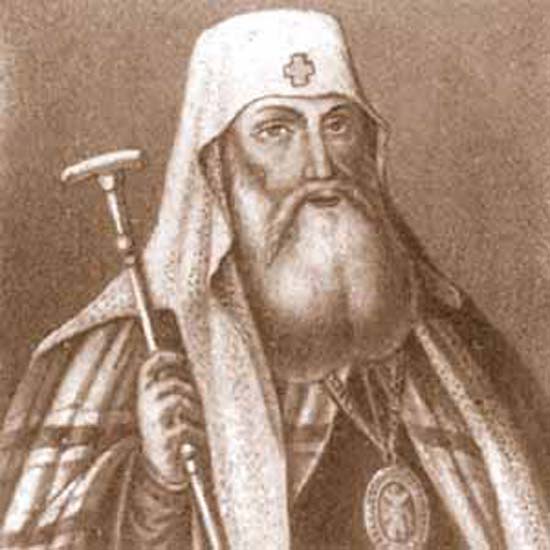 Патриарх Гермоген
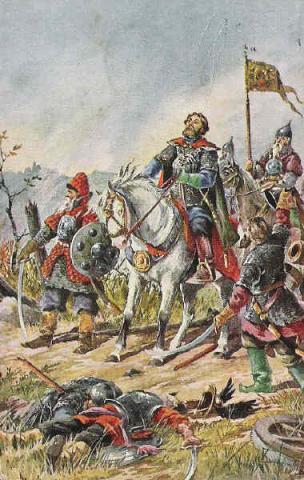 Ополчение Ляпунова было невелико и не могло взять Москву. Оно потерпело поражение. Его предводитель -Прокопий Ляпунов - погиб. 
   Но призыв патриарха Гермогена облетел все русские города. 
        Услышали его и в Нижнем Новгороде. Тамошний купец Козьма Минин первым отдал на ополчение всё своё богатство и обратился с призывом к жителям города. Собрали жители Нижнего 
               Новгорода большое войско.
Во главе его стал князь Дмитрий Пожарский. Двинулось ополчение к Москве и в пути росло не по дням, а по часам. Люди стекались отовсюду. 
      А в Москве поляки снова потребовали от патриарха: «Прикажи ополчению, пусть разойдётся!»
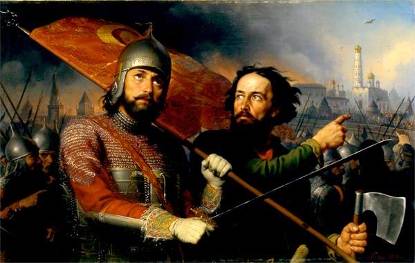 "Да будет над ними милость Божья и наше благословление! - ответил Гермоген. - Изменники же да будут прокляты и в этом веке, и в будущем".
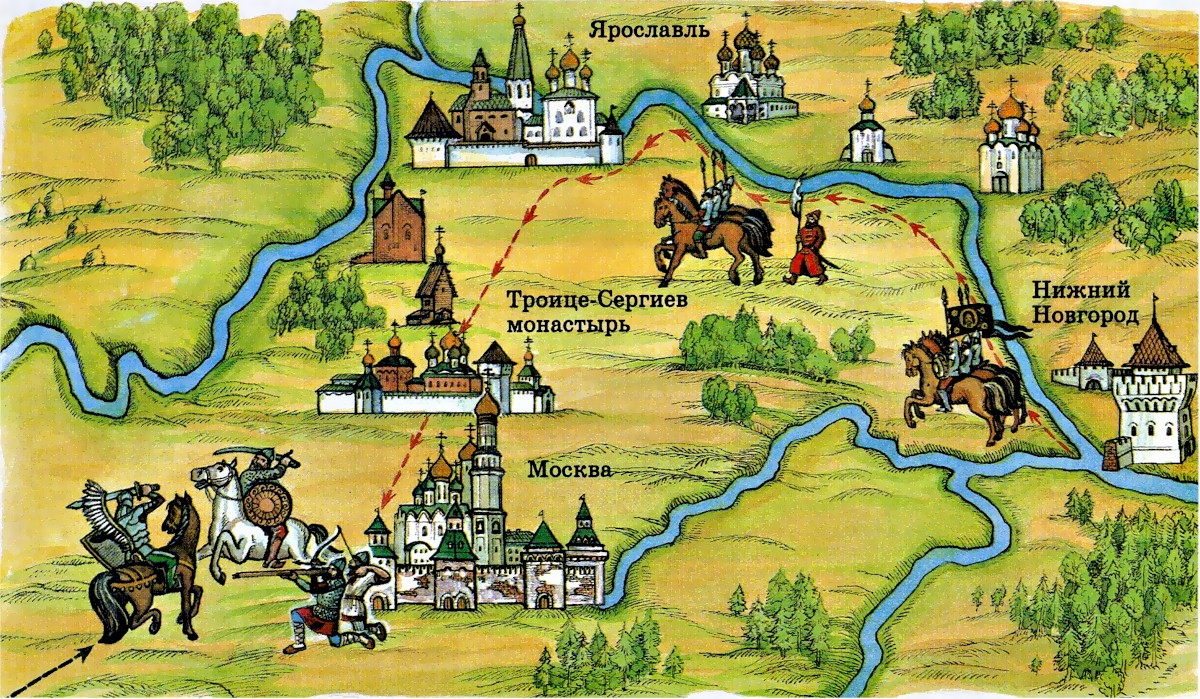 Поход ополчения.  1612г
Так и случилось! Вся Русская земля встала против захватчиков и предателей. Начались бои за Москву. Князь Пожарский оказался талантливым полководцем. А Козьма Минин, не жалея жизни, сражался под стенами столицы, как простой ратник.
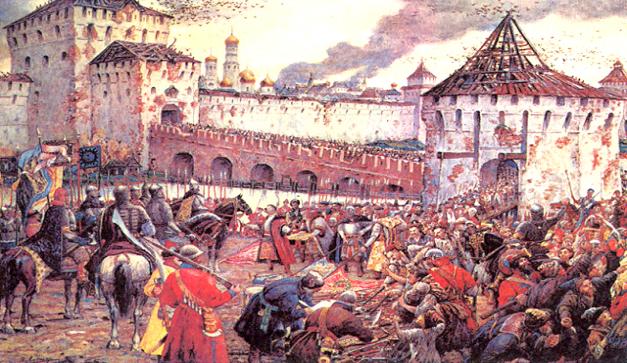 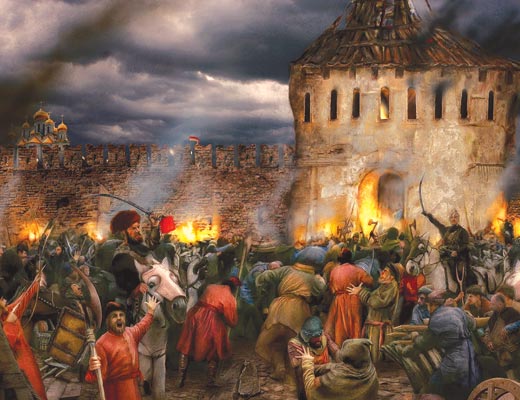 Два месяца осаждал Москву Пожарский. Вскоре поляки сдались, Пожарский с торжеством вступил в город. 4 ноября (22 октября по старому стилю) 1612 года вражеское войско сдалось на милость победителей, ополчение во главе с Мининым и Пожарским взяло Китай-город.
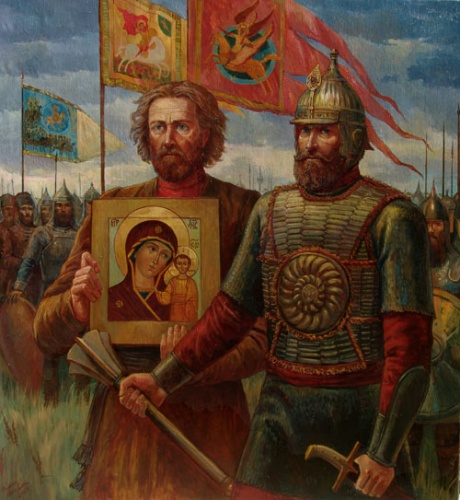 Князь Пожарский 
вступил в город 
с Казанскою иконой 
Божьей Матери. 
Командование польского 
гарнизона
 подписало капитуляцию.
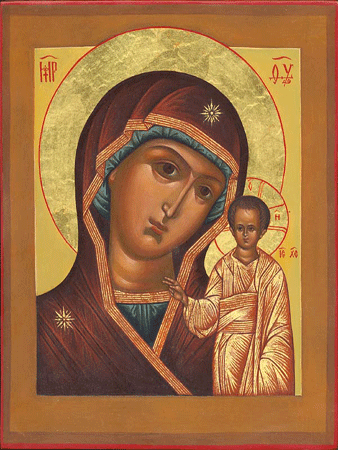 Икона 
 Казанской
 Божьей
 матери
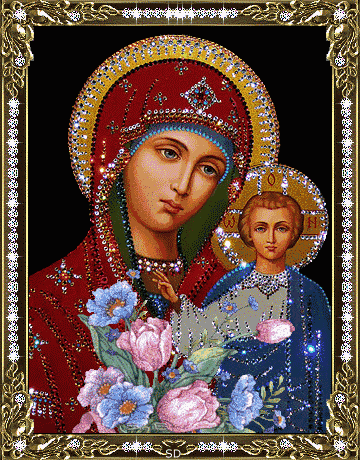 Празднование Пресвятой Богородице, в честь Ее иконы, именуемой "Казанская", установлено 4 ноября в благодарность за избавление Москвы и всей России от нашествия поляков в 1612 году.
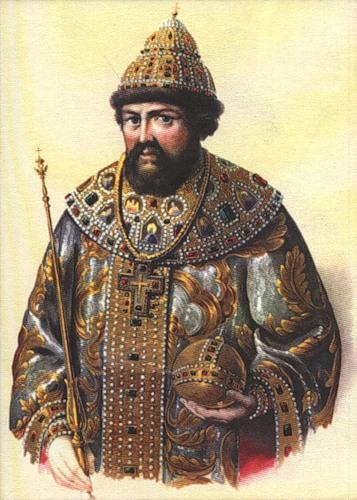 В1649 году в честь знаменательного
 события 1612г. Царь Алексей
 Михайлович подписал указ,
 согласно которому церковный
 праздник приобретает статус 
Государственного.
 С приходом советской власти традиция отмечать освобождение Москвы прервалась и уступила место празднику
 7 ноября.
Когда настали мирные времена, новый царь щедро наградил Минина и Пожарского. Но лучшей наградой стала память народная. Недаром памятник им стоит на Красной площади - в самом сердце России. А еще такой памятник установлен в Нижнем Новгороде.
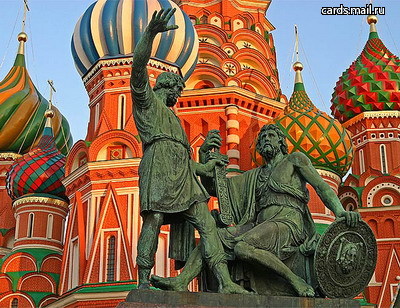 Князю Пожарскому и гражданину Минину благодарная Россия 1818 г.
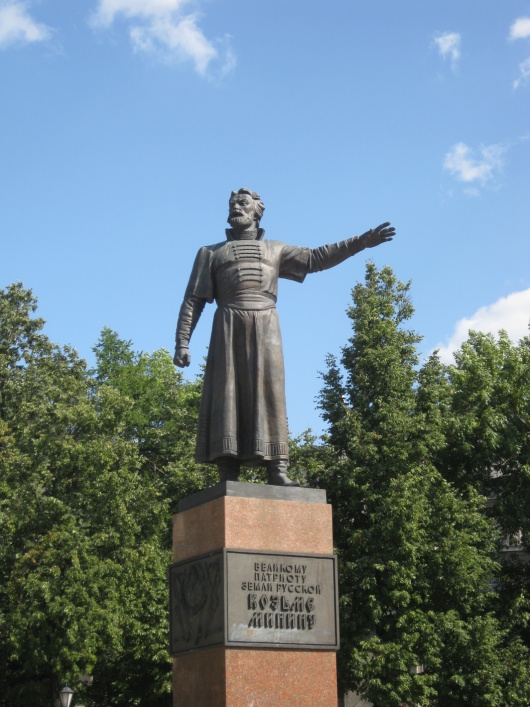 Памятник Минину в Нижнем Новгороде на площади Минину и Пожарскому
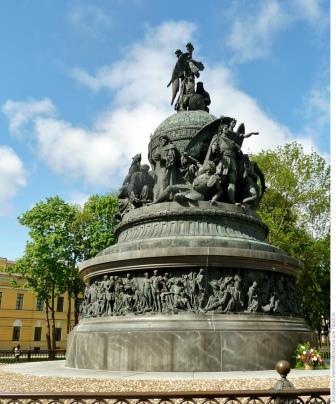 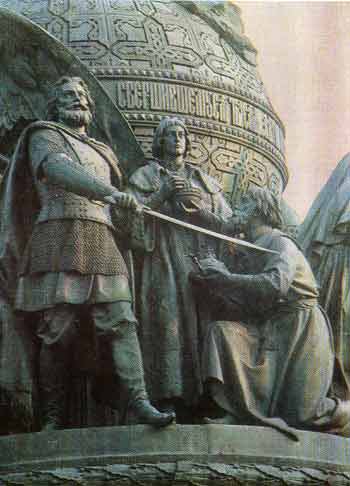 Памятник «Тысячелетие  России» в Великом Новгороде
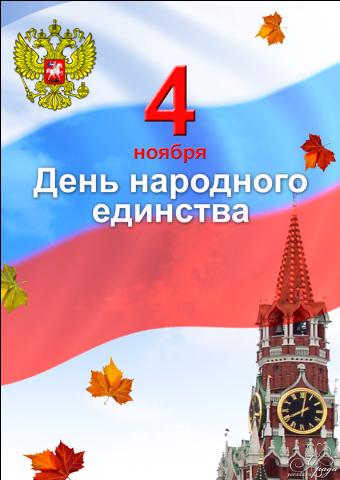 4 ноября с 2005 года отмечается как  "День народного единства".  Это вовсе не новый праздник, а возвращение к старой традиции.
В День единства будем рядом,
Будем вместе навсегда,
 Все народности России
В дальних сёлах, городах!

Предков чтить, дела их помнить,
Войн, конфликтов избегать,
Чтобы счастьем жизнь наполнить,
Чтоб под мирным небом спать.
Держаться вместе, любить и помогать друг другу, уметь искренне прощать обидчика.
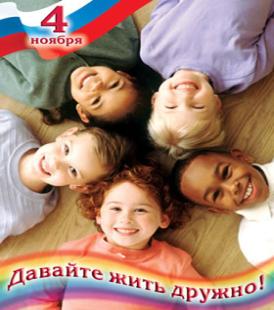 РЕЧЕВКА.
ГЛАВНОЕ – ВМЕСТЕ!
ГЛАВНОЕ – ДРУЖНО!
ГЛАВНОЕ – С СЕРДЦЕМ ГОРЯЩИМ В ГРУДИ!
НАМ РАВНОДУШИЕ НЕ НУЖНО!
ЗЛОБУ, ОБИДУ ПРОЧЬ ГОНИ!
4 ноября – это день единства всех российских народов;

4 ноября – это день спасения России от самой большой опасности, которая когда-либо ей грозила;

4 ноября – это возрожденный праздник со своей историей; 

4 ноября – это день реальных дел
С историей не спорят, С историей живут,Она объединяетНа подвиг и на труд
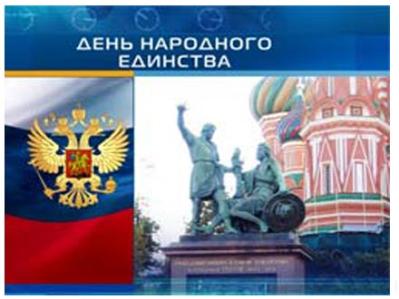 Едино государство,	Когда един народ,	Когда великой силой	Он движется вперед.
Врага он побеждает,
Объединившись в бой,И Русь освобождает,И жертвует собой.
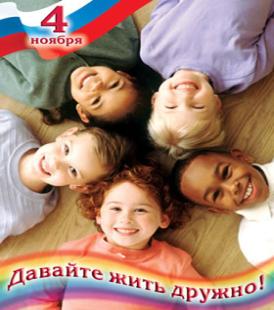 Во славу тех героев	Живем одной судьбой,	Сегодня День единства	Мы празднуем с тобой!